HUMAN REPRODUCTION
SEXUAL REPRODUCTION
Specialised sex cells called gametes are produced
Sperm- a mobile male gamete
Egg Cell (Ovum)- stationary female gamete

Fertilisation- when the sperm move to the egg and fuse with it
Zygote-single cell formed by fertilisation
PRODUCTION OF GAMETES
SPERM- the testes

EGGS- the ovaries

MEIOSIS –Division of gametes cells producing 4 haploid cells
	Haploid- half the number of chromosome as the original cell
	Diploid- full number of chromosome
MALE REPRODUCTIVE SYSTEM
KEY WORDS
sperm duct: a tube that transports sperm from the testis to the urethra
penis: organ containing the urethra, through which urine and sperm are carried
prostate gland: organ that produces a nutritious fluid in which sperm are transported
epididymis: part of the testis in which sperm are stored
testes (singular: testis): organs in which the male gametes (sperm) are made
scrotum: the sac that contains the testes
FEMALE REPRODUCTIVE SYSTEM
http://ib.bioninja.com.au/standard-level/topic-6-human-physiology/66-hormones-homeostasis-and/female-reproductive-system.html
Key Words
ovaries: organs that produce female gametes (eggs)
oviducts: tubes leading from the ovaries to the uterus; also known as Fallopian tubes 
uterus: the organ in which a fetus develops before birth; also known as the womb 
cervix: a narrow opening leading from the uterus to the vagina
vagina: opening from the uterus to the outside of the body
ovulation: the release of an egg from an ovary
SPERM AND EGG
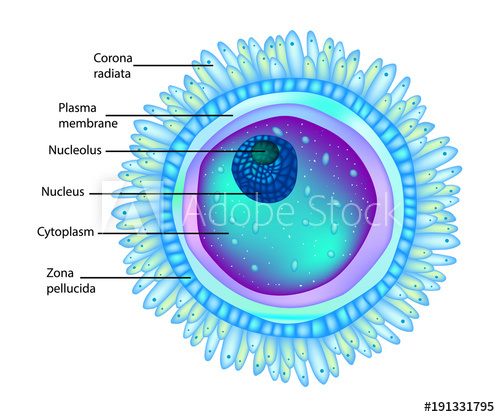 https://stock.adobe.com/images/structure-egg-cell-or-ovum-plural-ova/191331795
https://www.invitra.com/sperm-cell/structure-and-parts-of-a-sperm-cell/
Key Words
flagellum (plural: flagella): a long, whip-like
'tail' structure found on sperm cells, used for swimming

acrosome: a structure containing digestive enzymes, in the head of a sperm cell
FERTILISATION
https://www.storyblocks.com/stock-image/diagram-of-fertilisation-process-illustration-rumvqkhj3gj0kol6a3
IMPLANTATION
https://www.momjunction.com/articles/pregnancy-implantation_00386827/#gref
Key Words
embryo: the ball of cells that is produced by repeated division of the zygote

implantation: attachment of the embryo to the lining of the uterus
STAGES IN DEVELOPMENT OF EMBRYO
https://www.vectorstock.com/royalty-free-vector/stages-in-human-embryonic-development-vector-1855660
Key Words
placenta: an organ that connects the growing fetus to its mother, in which the blood of the fetus and mother are brought close together so that materials can be exchanged between them
fetus: an unborn mammal, in which all the organs have been formed
umbilical cord: a structure containing blood vessels that connects the fetus to the placenta
The Position of Fetus Before Birth and the Structure of the Placenta
https://getrevising.co.uk/revision-notes/the-placenta
Key Words
amniotic sac: a tough membrane that surrounds a developing fetus in the uterus 

amniotic fluid: liquid secreted by the amniotic sac, which supports and protects the fetus
Three Stages to the birth of child
Dilation of the cervix

Delivery of the baby

Delivery of the afterbirth
Sources: Edexcel IGCSE (9-1)  Biology (Pearson)
	 	Biology for Cambridge IGCSE Coursebook
		Images from Google